“Half Full” OR "Half Empty”?
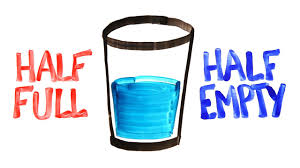 “Half Full” OR "Half Empty”?
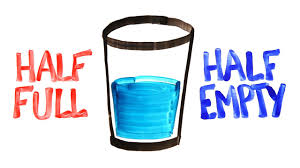 1. Be grateful that you have a glass!
“Half Full” OR "Half Empty”?
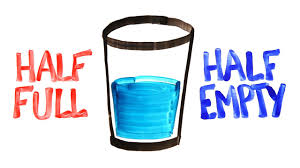 2. Be grateful there is something in the glass!
“Half Full” OR "Half Empty”?
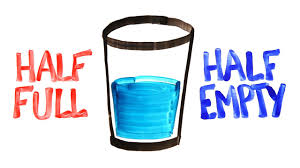 3. People who wonder whether the glass is half empty or half full are missing the point:  The glass is refillable.
“Half Full” OR "Half Empty”?
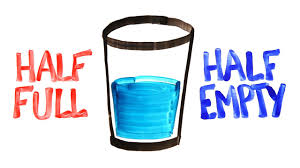 4. Empowered people don’t look at the glass as being half empty or half full because they are too busy filling it!
“Half Full” OR "Half Empty”?
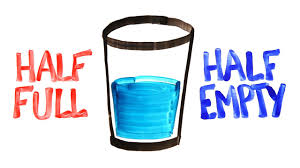 5. If you see your glass as being half empty, pour it into a smaller glass.
“Half Full” OR "Half Empty”?
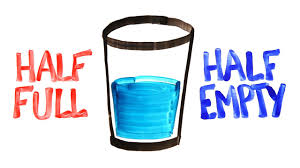 6.  Why is the glass there in the first place?  And why is there water all over the floor?
“Half Full” OR "Half Empty”?
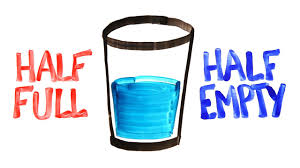 7.  It’s impossible for exactly half of a glass to be full.
“Half Full” OR "Half Empty”?
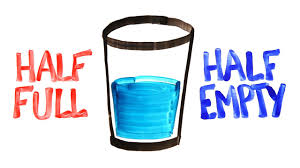 8.  While you’re arguing about the glass of water, I drank it.
“Half Full” OR "Half Empty”?
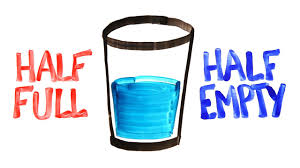 9.  You can’t look at a glass half full or half empty if it’s over flowing.